Mingrui Zhao, Yongfeng Zhu, Manqi Ruan and advisors
mingrui.zhao@mail.labz0.org
China Institute of Atomic Energy

White paper WP3(HF) discussion 2020/07/13
1
Introduction
2
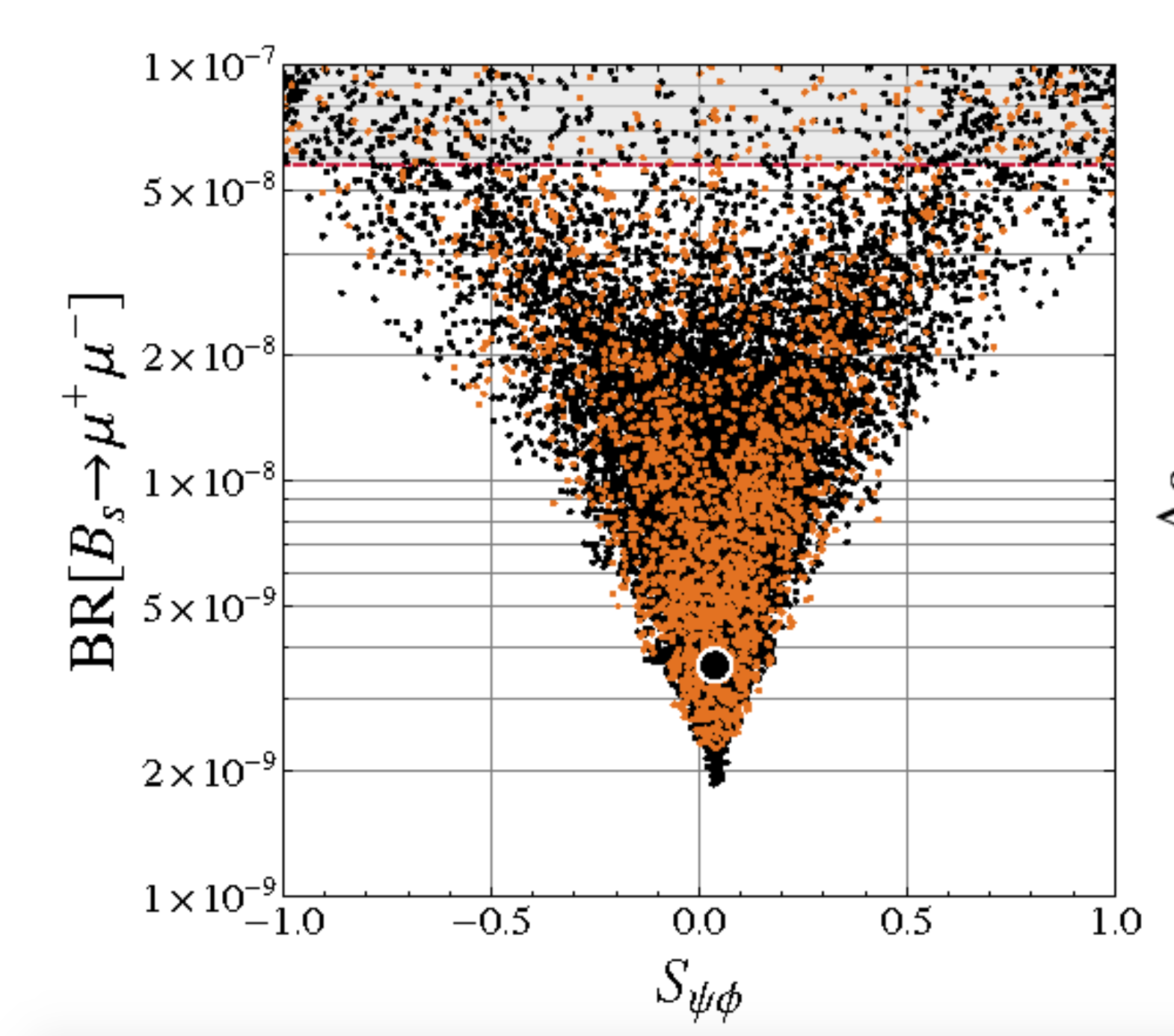 NP prediction
AC model (0910.1032)

Red line: measurement
Large black dot: SM
Small dots: NP model predictions

Deviation ~ 0.1
3
Analysis strategy for real analysis
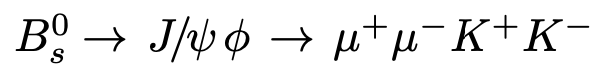 Disentangle the CP -even and CP -odd components.
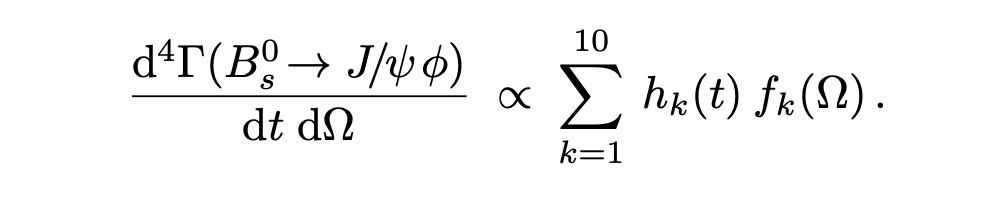 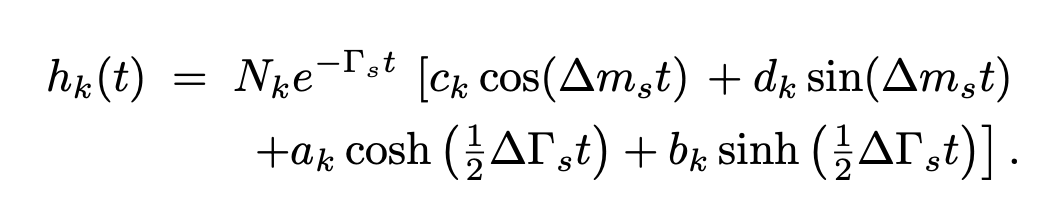 Distinguish B, anti-B: Flavour tagging(tagging power)
Time resolution
4
CEPC benchmark detector
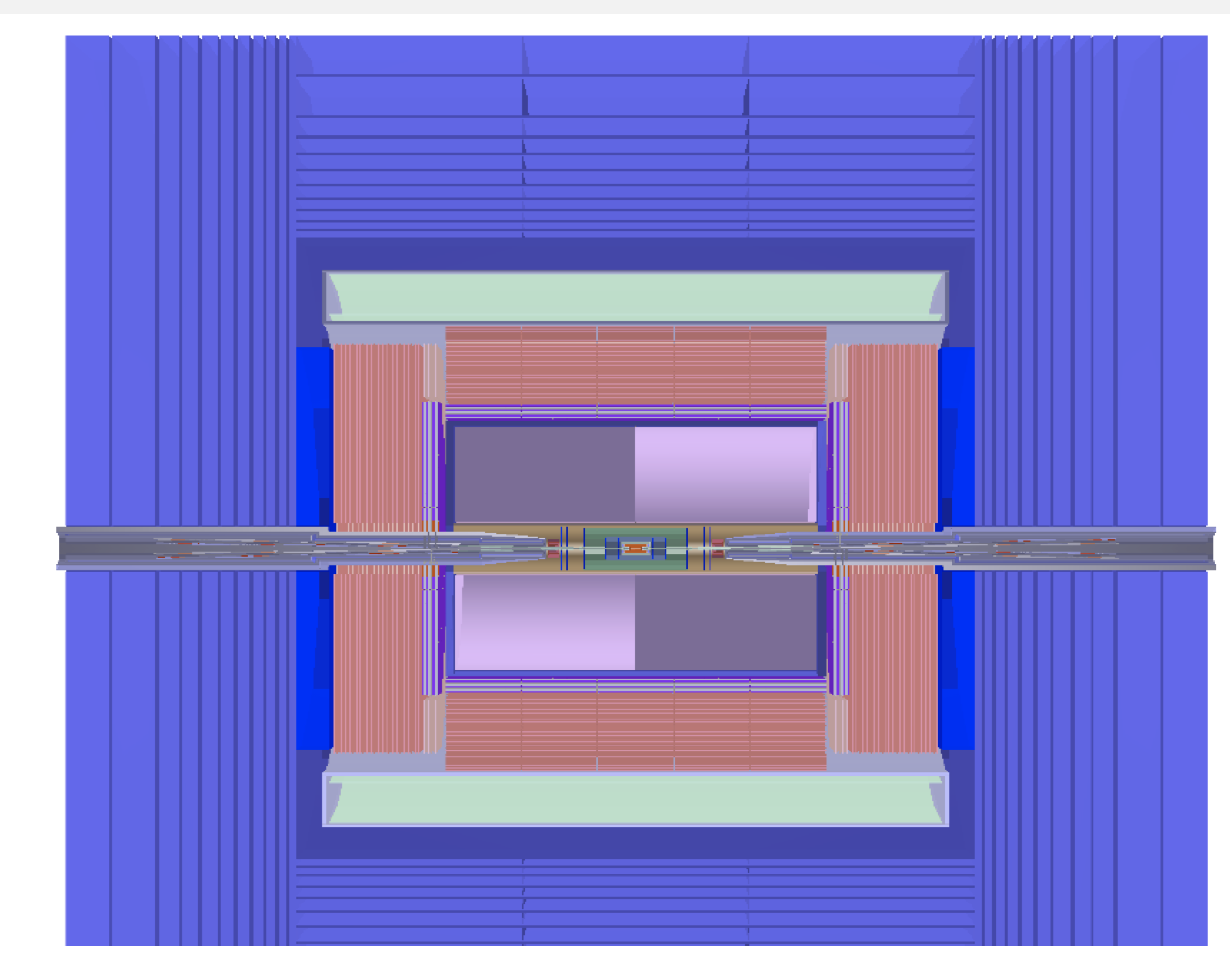 CEPC: 
circular electron-position collider
Higgs factory/Z factory

Excellent vertex reconstruction.
Good PID!
Clean environment.

Huge B production in Z pole run
5
Scaling from LHCb measurement
6
7
8
Reconstruction efficiency
Acceptance * Reconstruction * Trigger

LHCb: 20% 
CEPC: 100% 
Full-simulation is needed for more detailed study. (on going)
9
Flavour tagging power
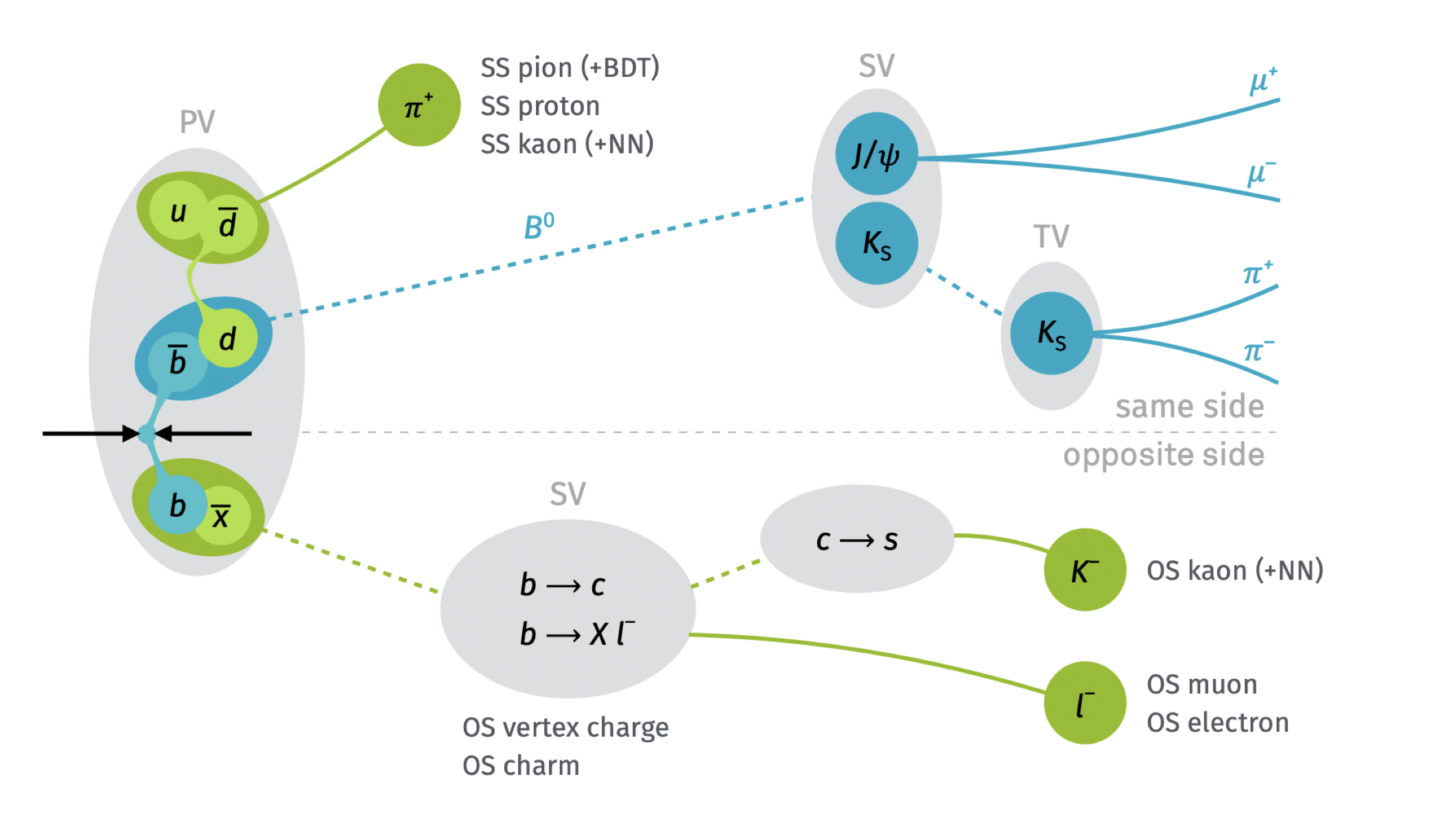 LHCb: 3~4%
CEPC: 15%
B factory: ~30%




It is conservative to give a 15% tagging power at CEPC. (Clean environment and energetic particles)
10
Reconstruction for efficiency and tagging study
11
Time resolution effect
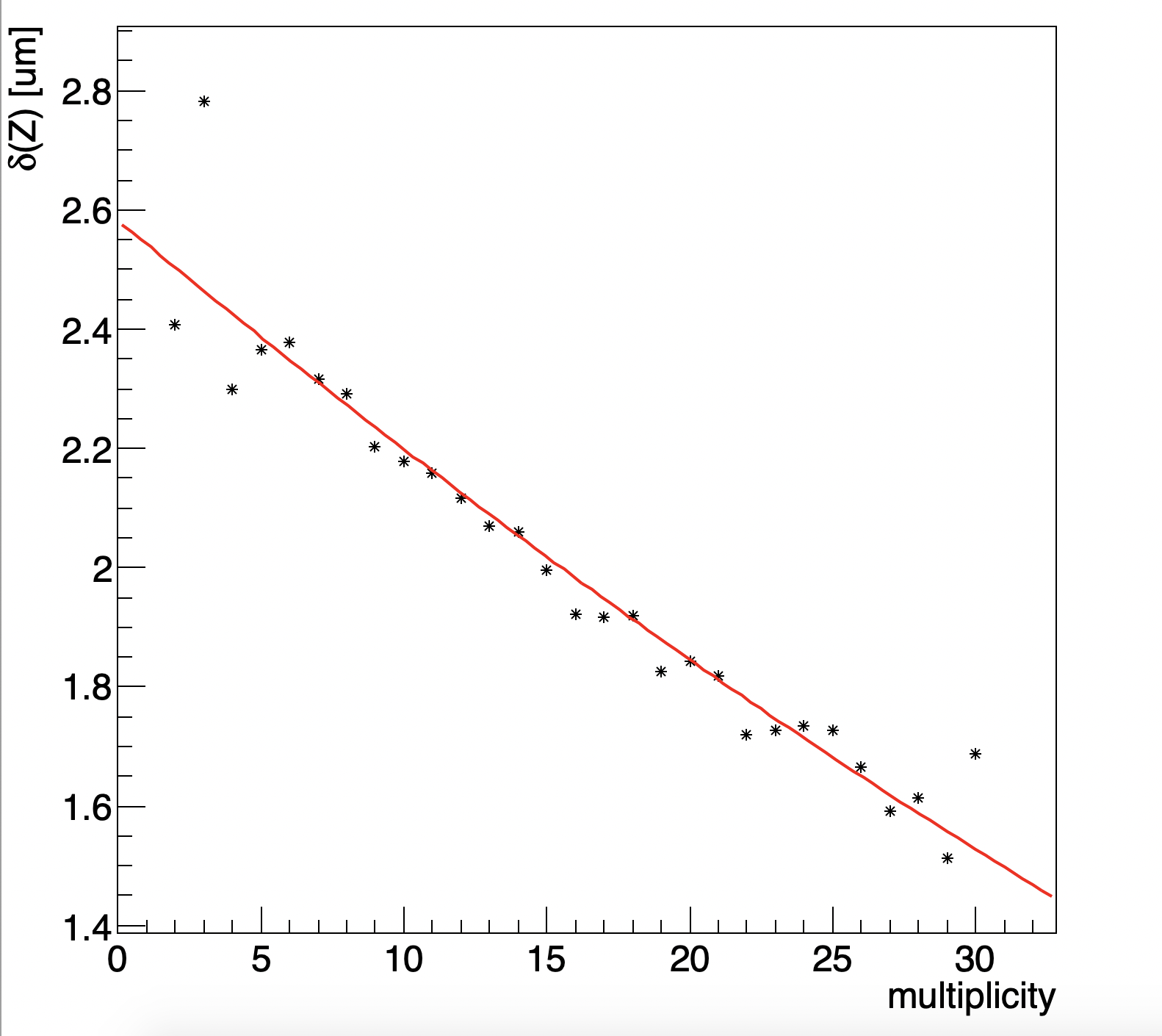 PV reconstruction by Zhigang
12
SV reconstruction by Yongfeng
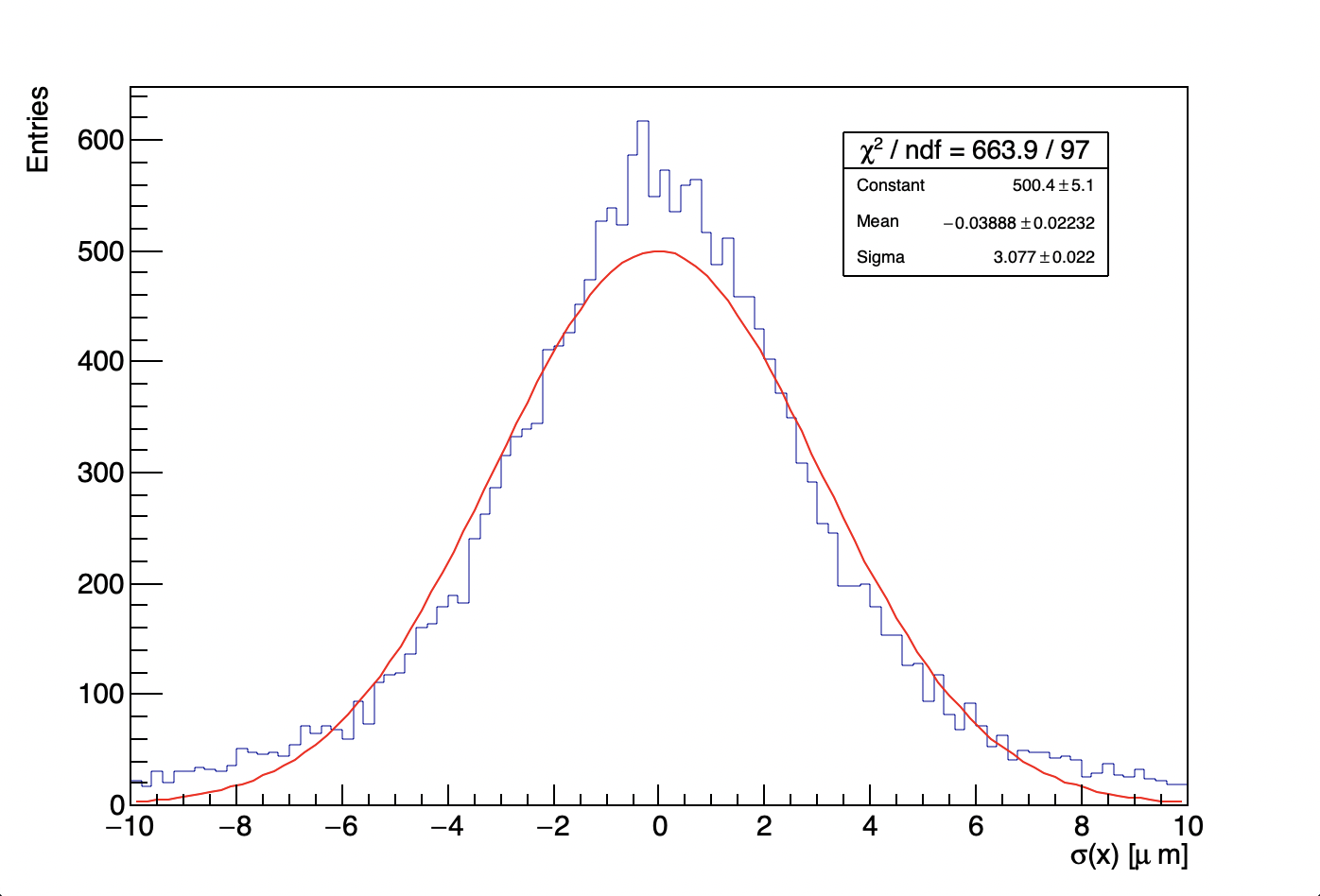 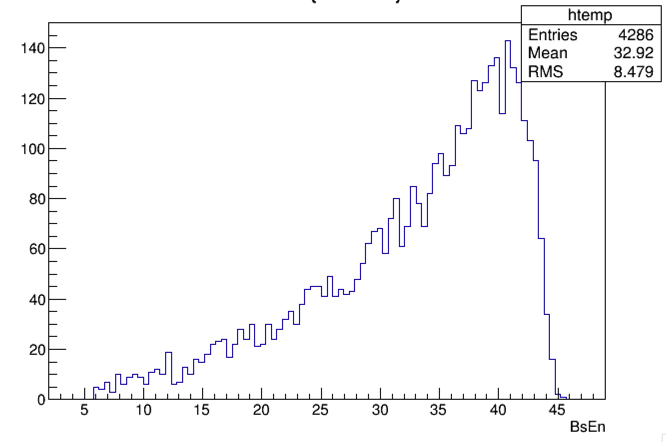 Bs Energy
13
Summary on effecitive stat
14
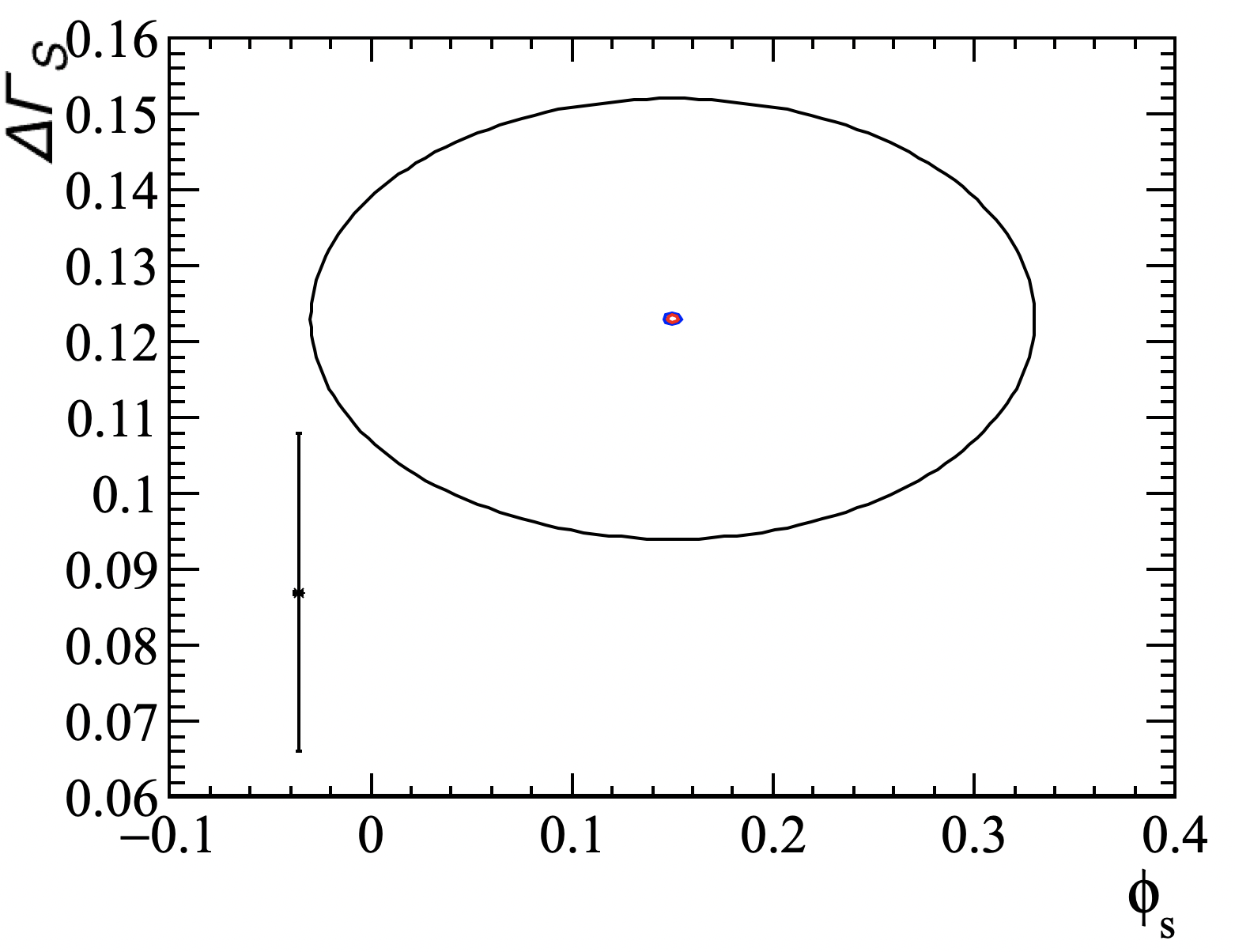 Dot: SM prediction
Black: LHCb(Run 1)
Blue: LHCb(HL-LHC)
Red: CEPC
68% CL
15
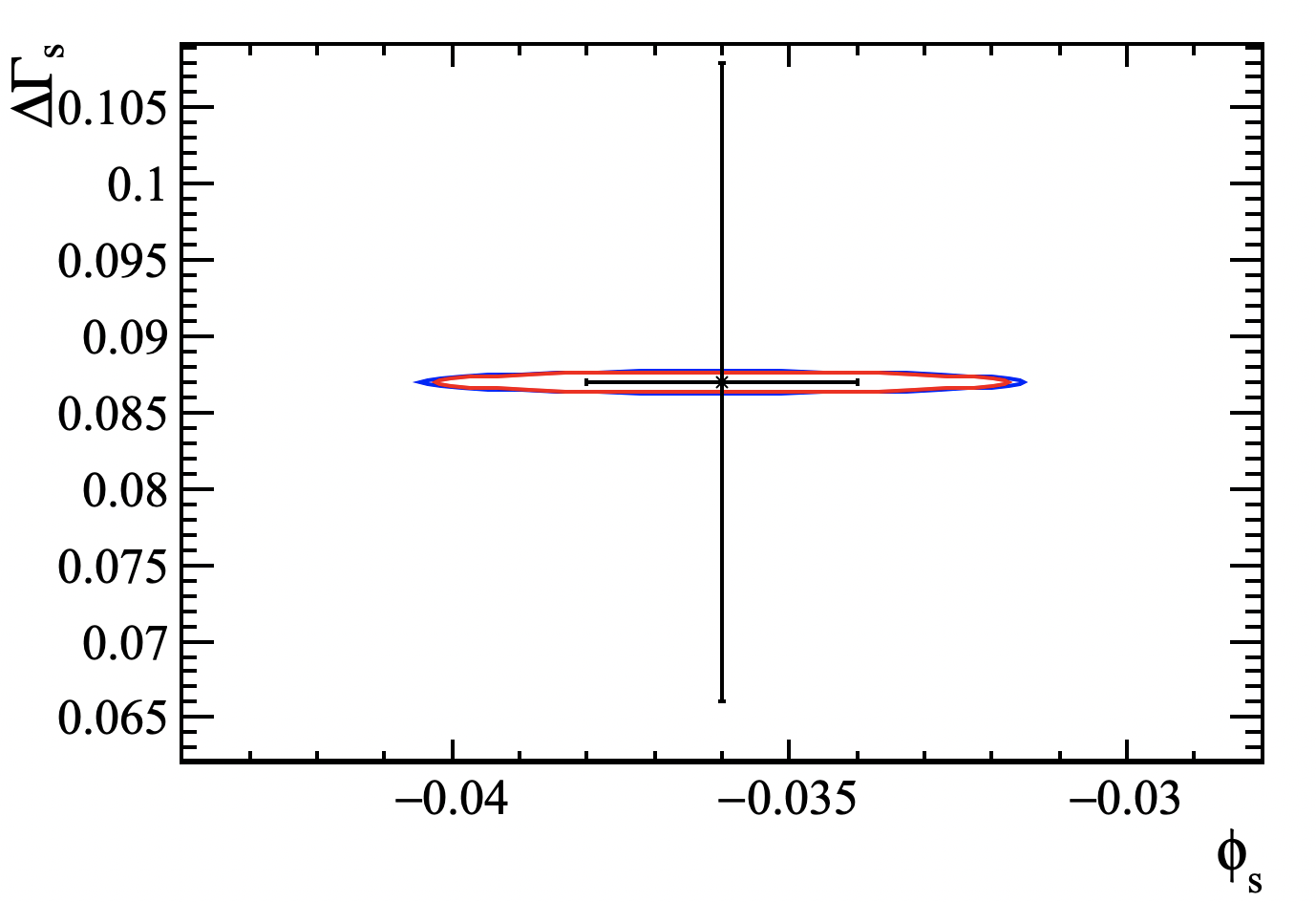 Dot: SM prediction
Black: LHCb(Run 1)
Blue: LHCb(HL-LHC)
Red: CEPC

Zoomed and move the central value to SM prediction
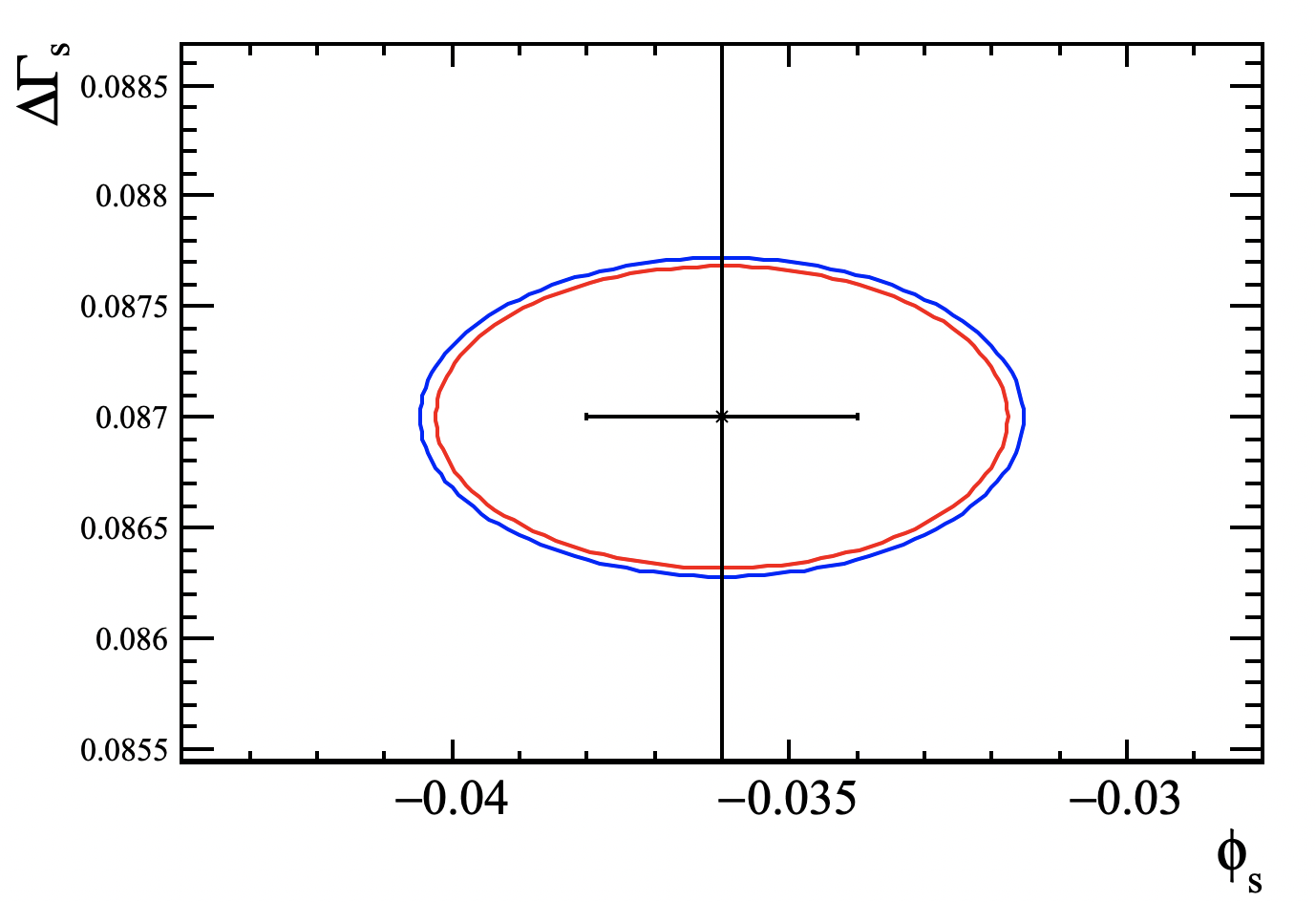 16
Time resolution effect
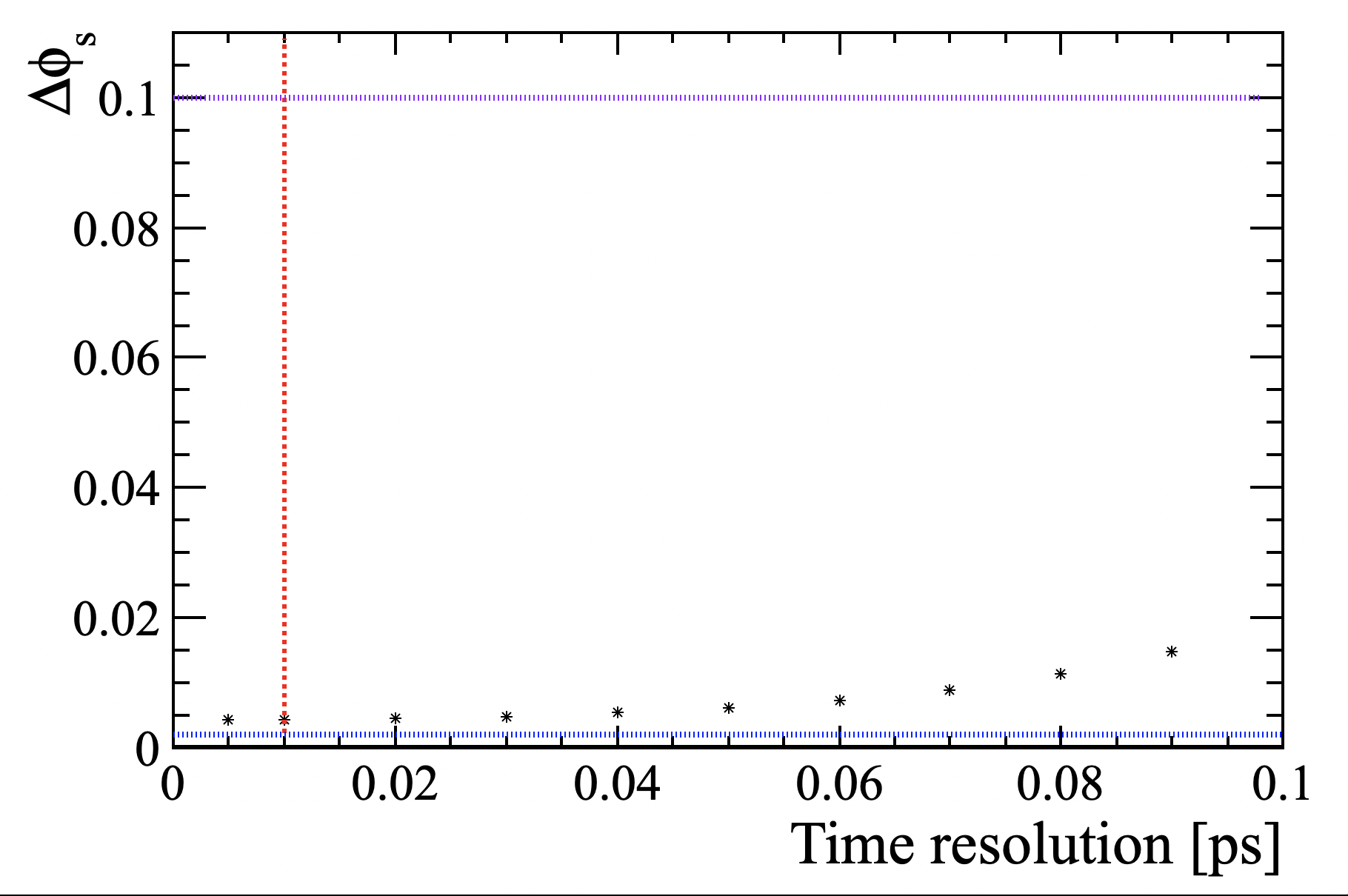 Red: 10fs(CEPC)
Blue: SM resolution
Purple: NP deviation
17
Flavour tagging effect
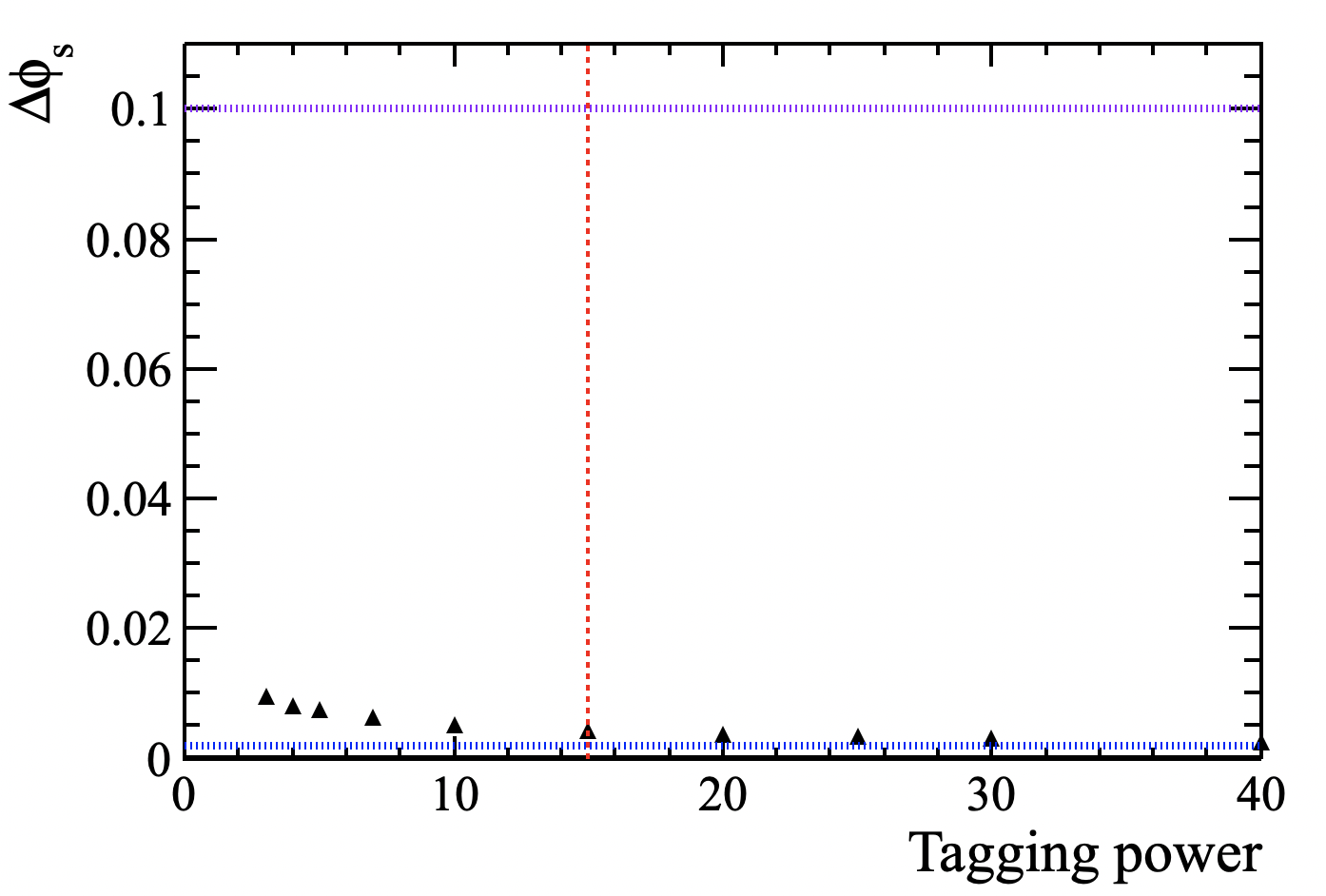 Red: 15(CEPC)
Blue: SM resolution
Purple: NP deviation
18
Conclusion
19
References
[1]https://cds.cern.ch/record/2630496/files/Parkes_ICHEP_U2_070718_vFinal.pdf
[2] https://arxiv.org/pdf/1612.05140.pdf
[3] CEPC CDR 
         https://arxiv.org/abs/1811.10545
         https://arxiv.org/abs/1809.00285
[4] PDG
20
Backups
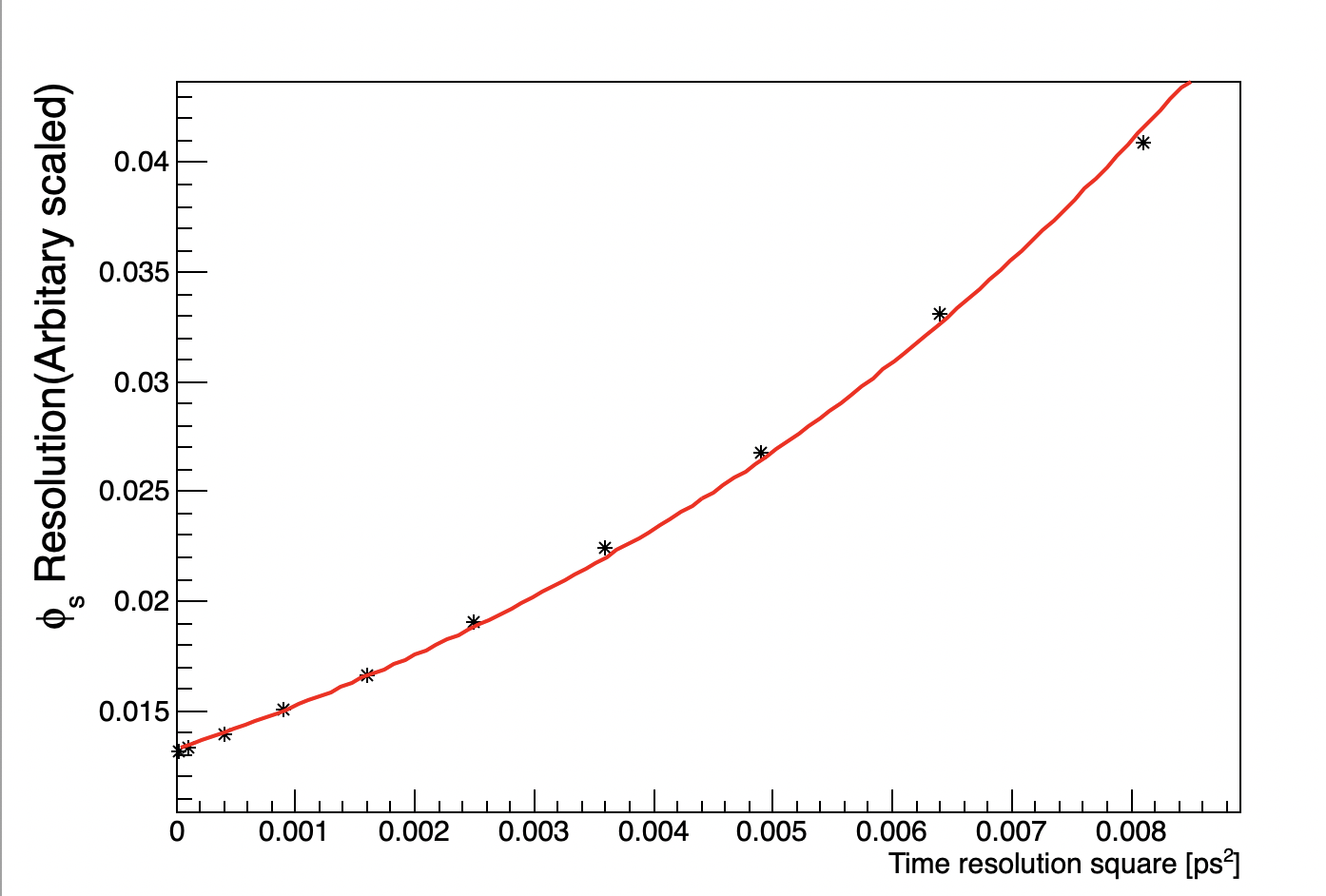 The advisors of the work: 
Manqi Ruan: IHEP China
Liming Zhang: Tsinghua University
Yuehong Xie: Central China Normal University
Wenbin Qian: IHEP China
Jibo He: University of Chinese Academy of Sciences
21